Annotation Framework & ImageCLEF 2014
Jan Botorek, Petra Budíková
10. 3. 2014
Annotation Tool
WordNet
 Visual Concept Ontology
 MUFIN visual object search
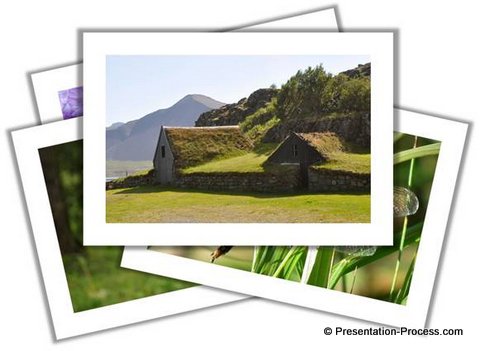 Annotation tool + MUFIN
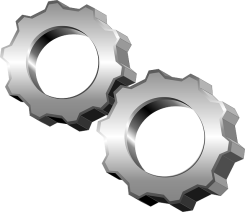 House
 Nature
 Forest
 Tree
…
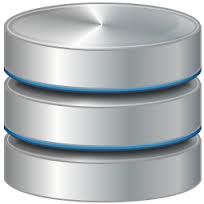 Profimedia
2
What is ImageCLEF?
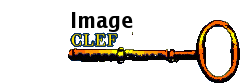 Competition regarding cross-language annotation and retrieval of images
Different areas of interest: 
Robot vision – object recognition
Plant identification
Medical image identification
Concept Image Annotation
Goal: From a given set of concepts, select those that are relevant for an input image
3
Concept Image Annotation in 2014
Focus on scalability – no manually labeled training data
Noisy training data downloaded from internet are only available
Development data – 10000 images with ground truth concepts
Participants are allowed to use no manually labeled training data that was created directly for machine learning
Profiset is OK, since it is a by-product of another activity (image selling)
4
CLEF Annotation Task vs. our annotation tools
Our long-time research objective: general image annotation without well-labeled training data
„Big Data approach“
Primarily focused on description of noun objects
Difficult to evaluate

CLEF: Annotation contest with ground truth
Considers nouns, adjectives and verbs
Participants typically use model-based approaches
5
Competition’s benefits for us
Evaluation of our tools on a well-known ground truth 
Images of numerous types and situations are included in the CLEF collection as a training and development material.
Compare our ideas to solution with other teams
Utilize our current approach to the image annotation process in the practice
With a feedback from the initiators

Long-time objective: journal paper about search-based annotation, CLEF results as part of evaluation
6
What we plan to utilize?
WordNet-based relations
Must be accustomed to the given word types (not just nouns)
WordNet-based word similarity metrics
Visual Concept Ontology
Similar Images search – powered by MUFIN
Co-occurrence relations among words within Profimedia dataset
Constructed by Institute of Formal and Applied Linguistics (MFF UK)
7
WordNet vs. co-occurence
WordNet – fundamental technology
Meanings, relations, multiple word types
Hypernymy, antonymy, part-whole, gloss…
“language” point of view

Co-occurrence table of related words
Constructed from very large text corpora (linguists from MFF UK)
For each word that occurrs in Profiset descriptions, we have 100 most co-occurred words
No word types attached
“human/database” point of view
8
Our approach I. Overall View
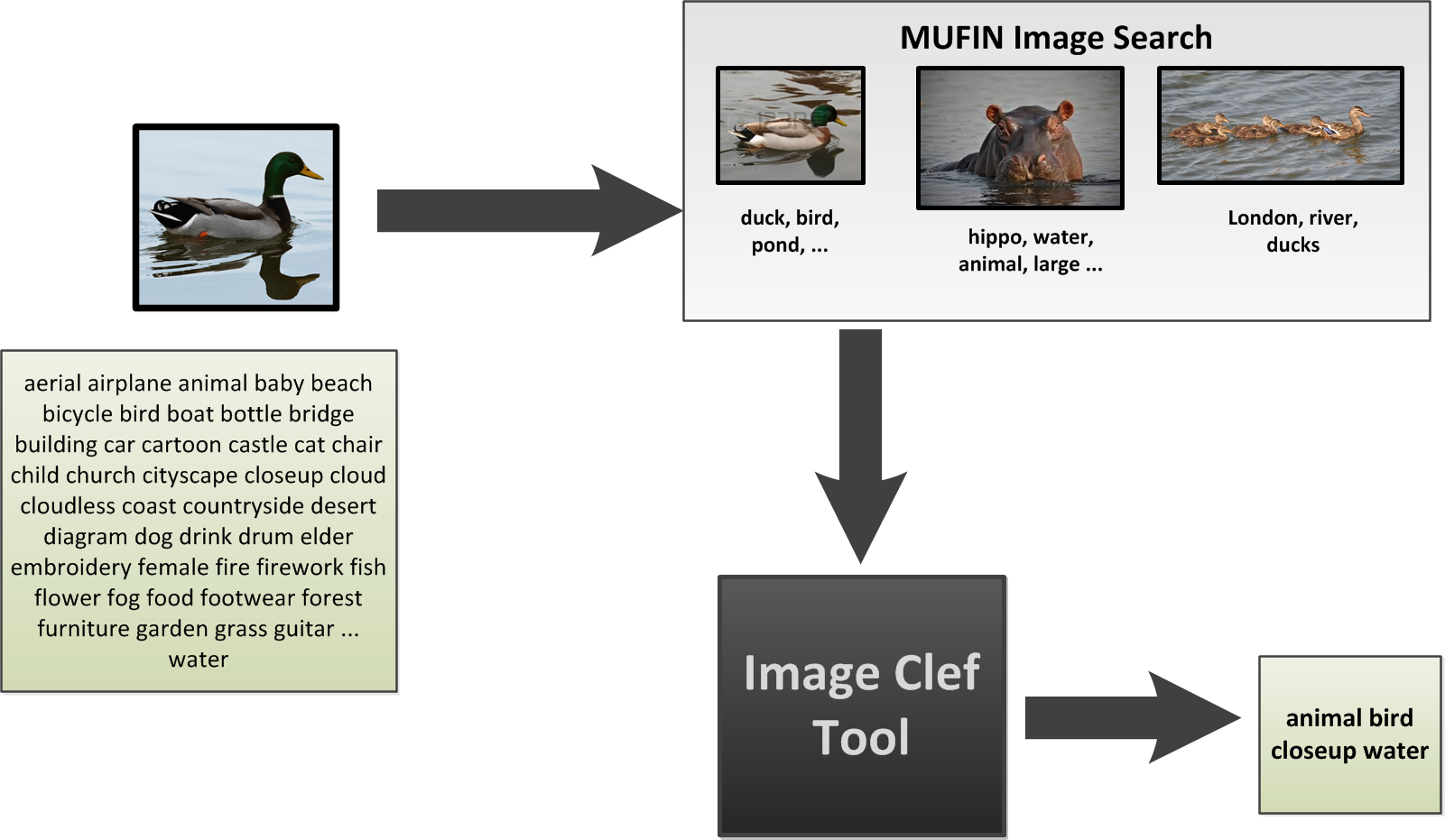 ?
9
Our approach II.Network example
distribute probabilities – PageRank style
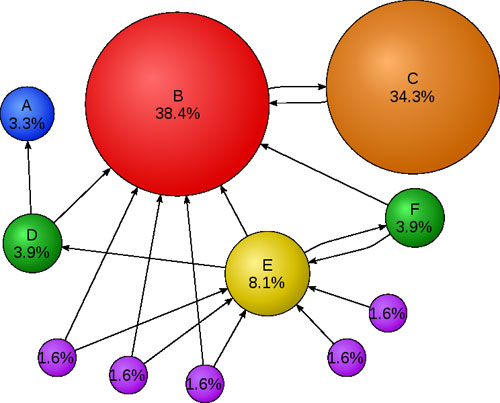 10
Our approach III.The probability-transfer network
The probability-transfer coefficients of links between individual nodes are defined for different types of relations: hypernymy, synonymy, meronymy, word co-occurrence, …
E.g. Meronyms (whole -> parts):  (1-l)/n
l: calibration constant
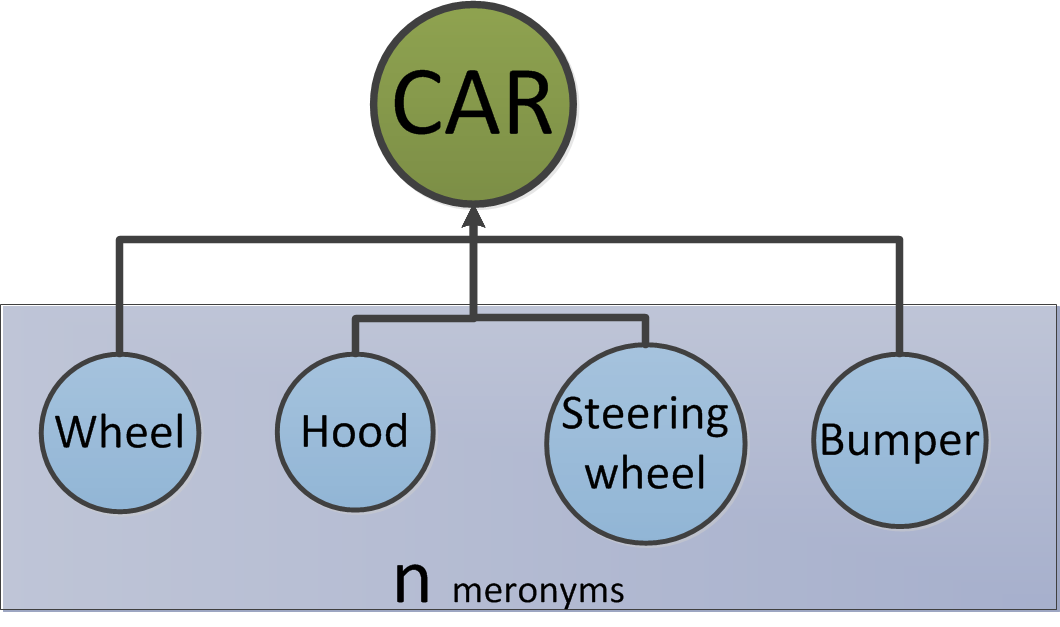 11
Our approach IV.Algorithm steps
1) Assign probability values to initial nodes
2) Build the network
Extend initial nodes by related synsets AND co-occurred words
Assign “probability-transfer coefficients” to links between nodes (determined by the type of relationship)
3) “Page-ranking” process
Run a process where synsets will mutually boost one another’s probability values
4) Select the most probable synsets
12
Our approach V: Network example
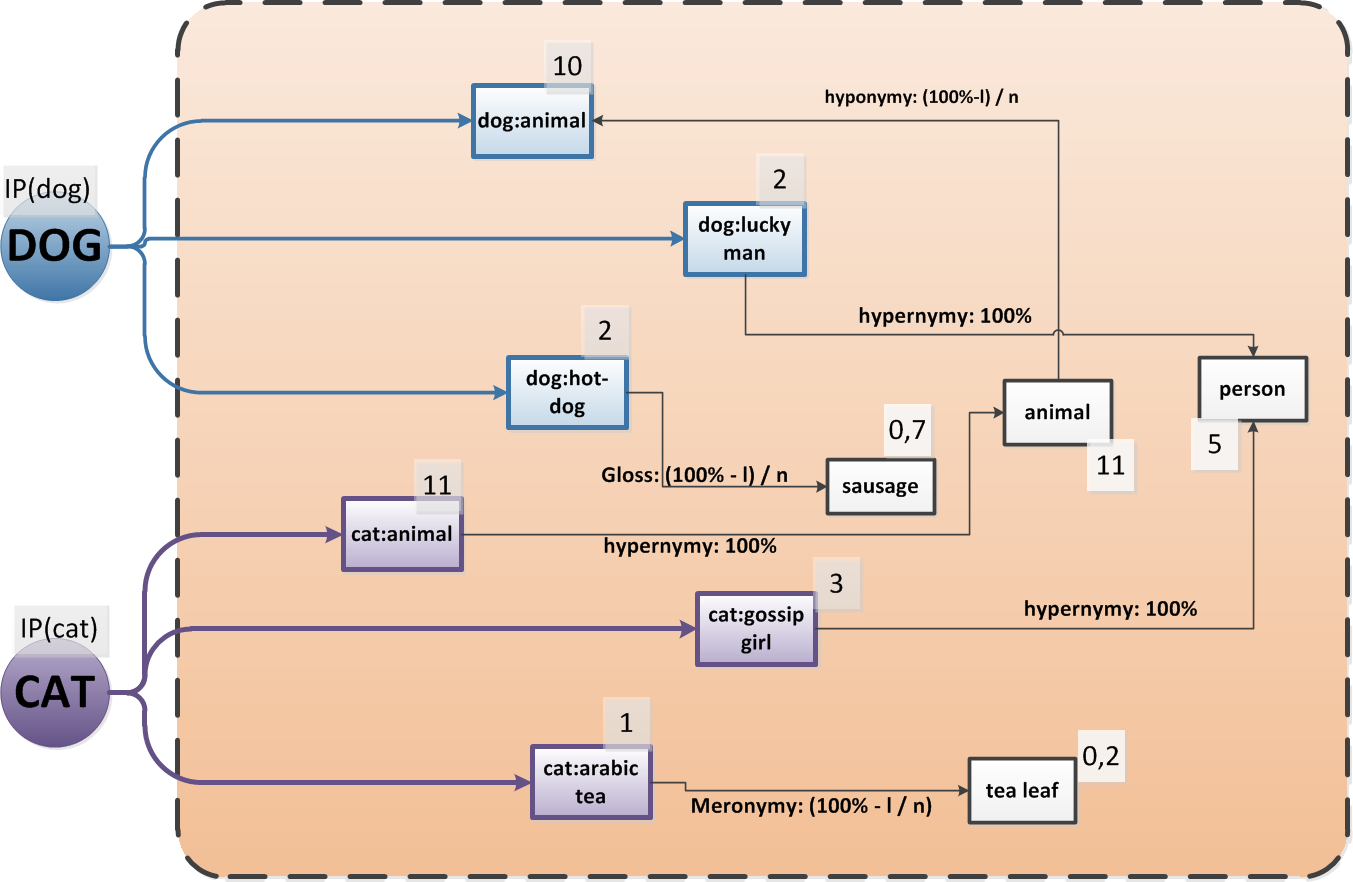 13
Our approach VI.Unresolved issues
Calibration of probability-transfer coefficients 
What constants should be used?
Initial step: assignment of initial probabilities for particular annotation words 
Details of the probability transfer algorithm
Final step: Selecting of the most probable concepts
14
Summary
Problem
Select descriptive words of given image from a predefined set of concept words
Our approach
Construction of a network of synsets; a node (synset) influences another’s probability by mutual relations 
Inspired by page-ranking algorithm
Main research objectives
Design and construct a model of the synset network
Define and calibrate relations (links) among nodes in the network (synsets)
15